Lecture 16: Casting and Type Conversions
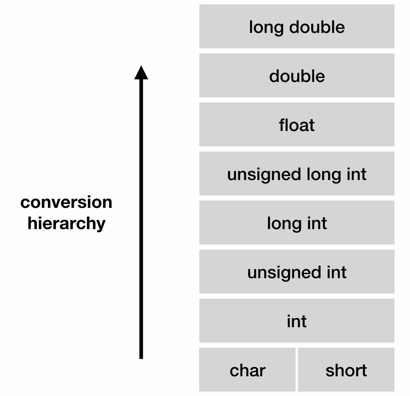 Topics:
Type Checking
Numeric Data
Pointers
Void Pointers
Memory Allocation
Examples
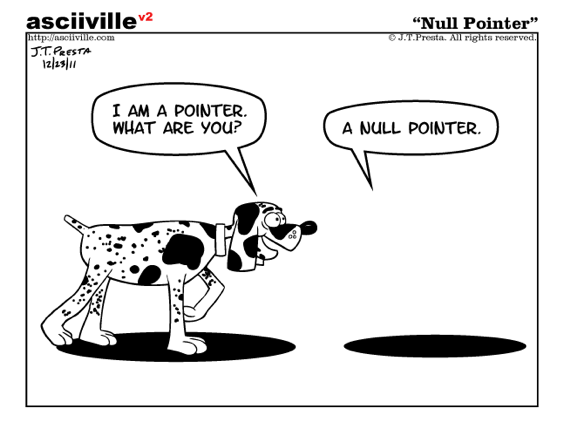 Resources:
TP: Type Casting
FT: Void Pointers